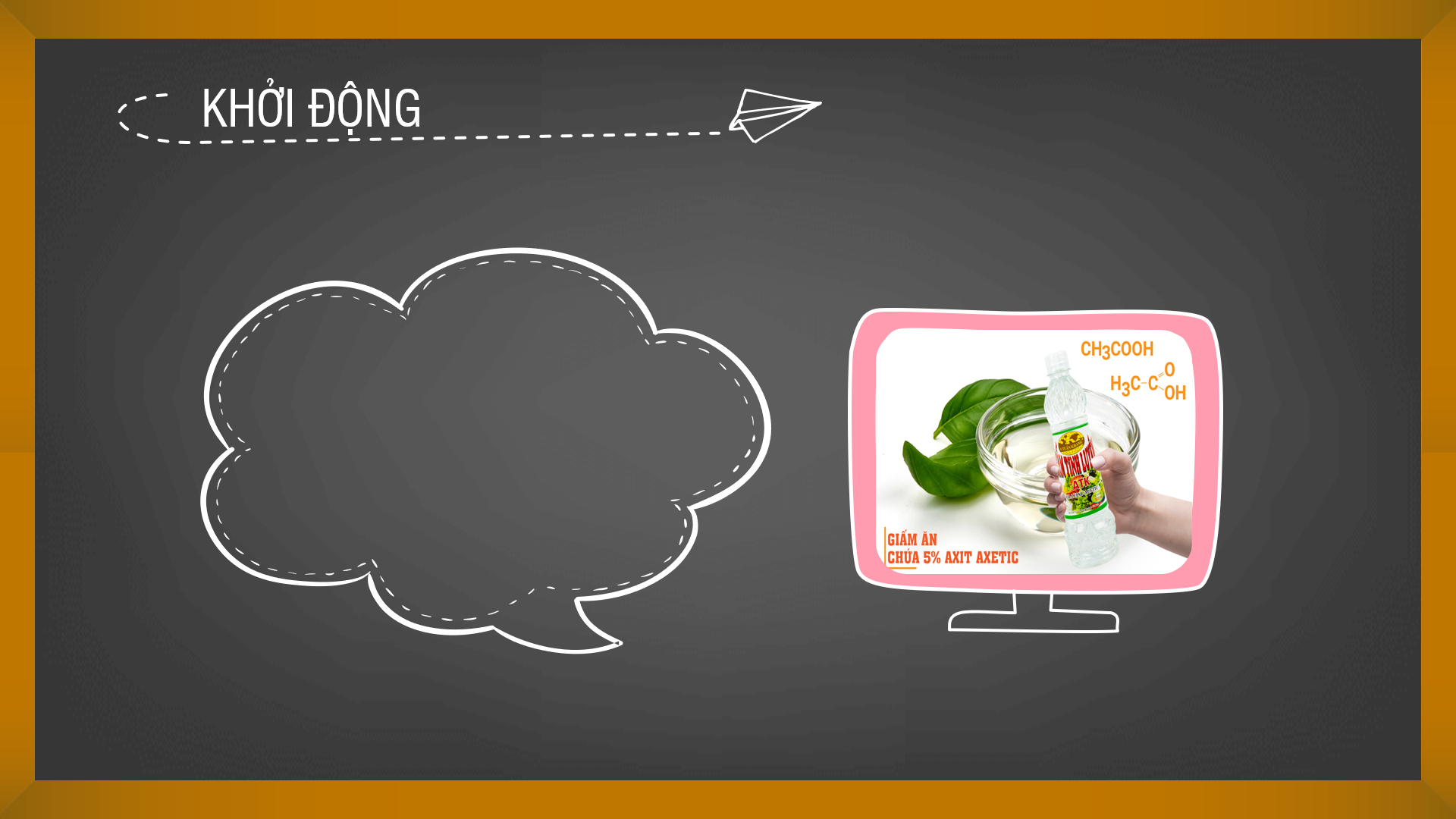 Tại sao giấm ăn, nước quả chanh… đều có vị chua và dùng để loại bỏ cặn trong dụng cụ đun nước?
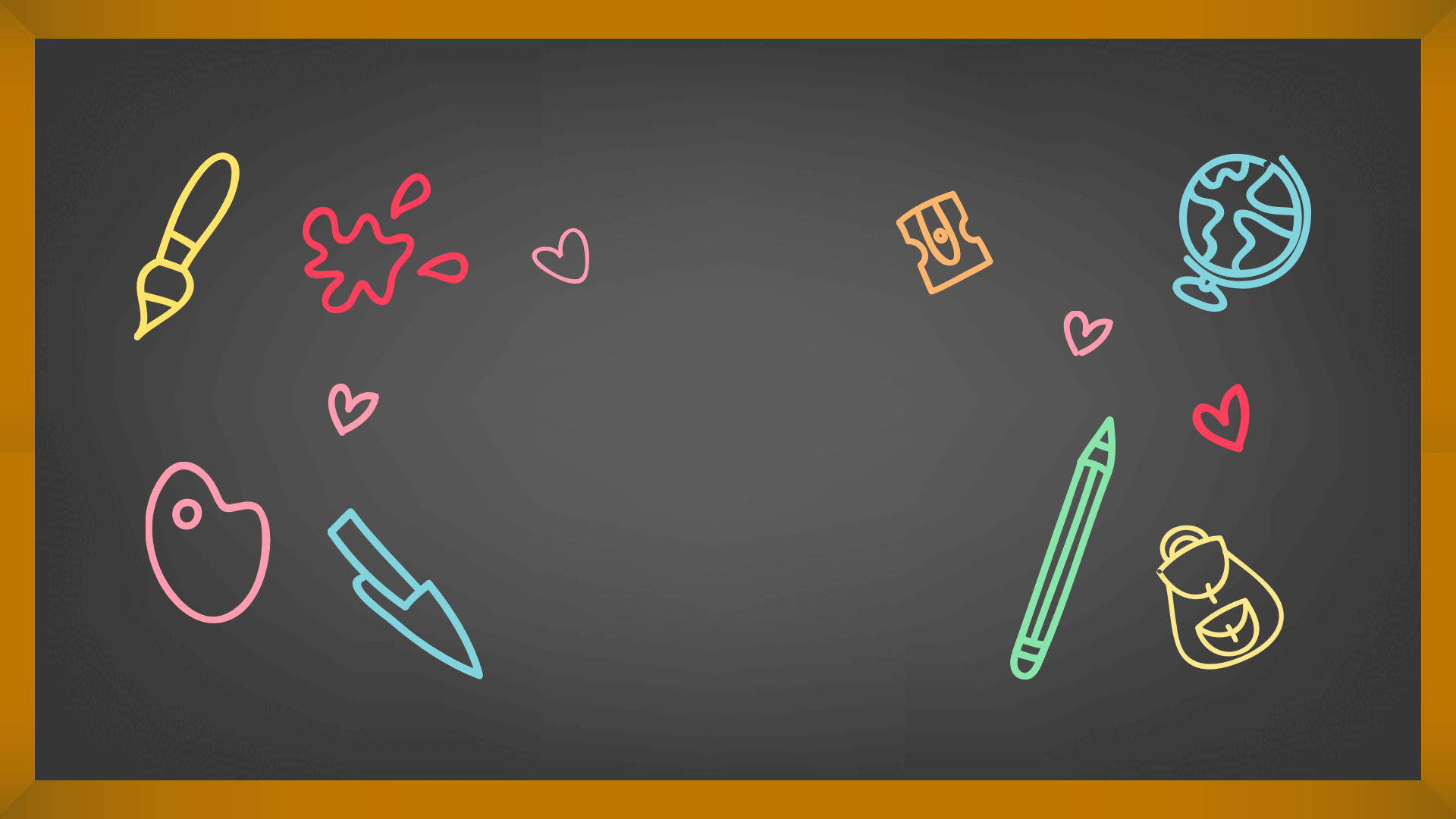 ACID
BÀI 8
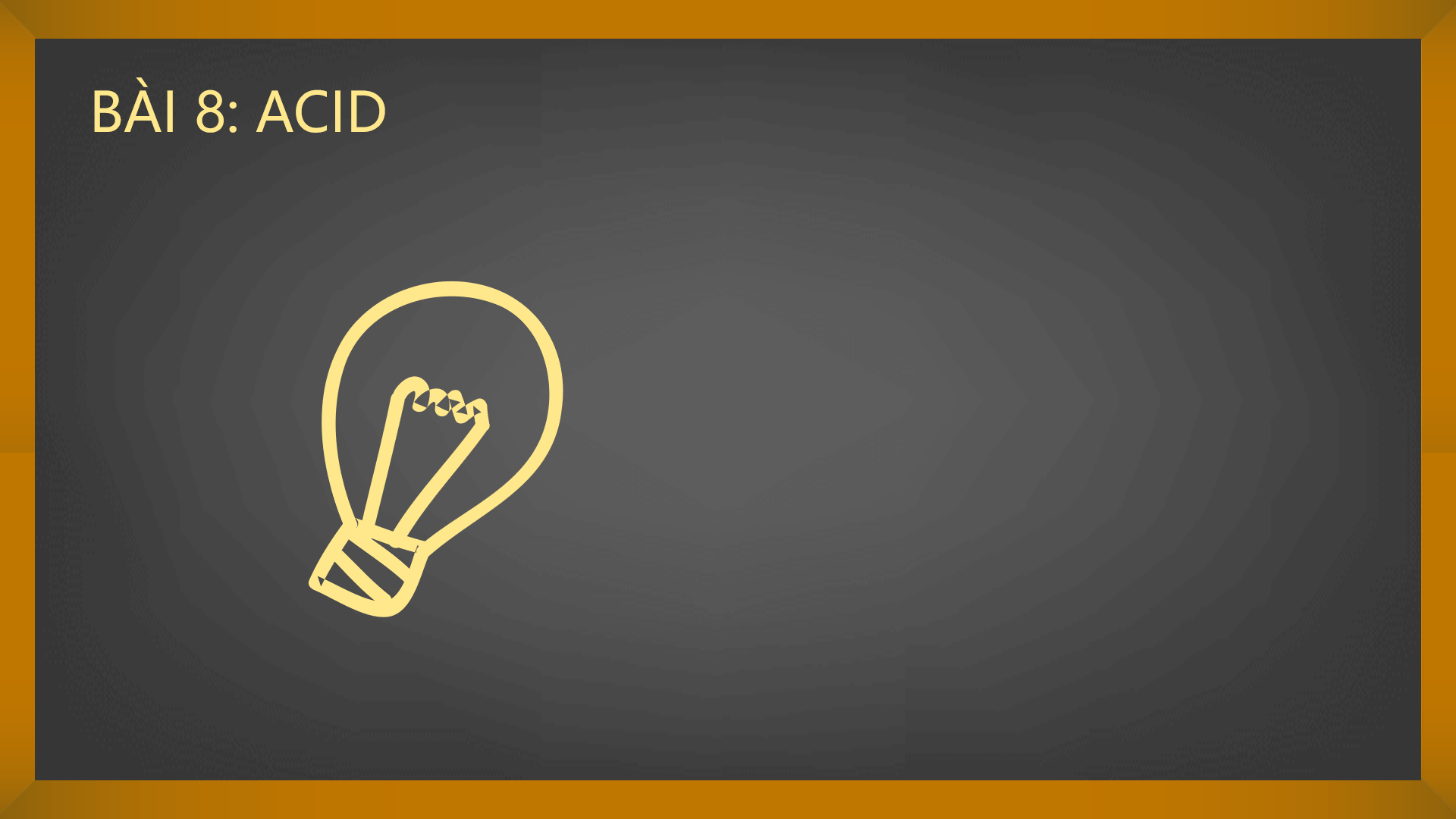 02.Tính chất hoá học
01.Khái niệm về acid
03.Một số acid quan trọng
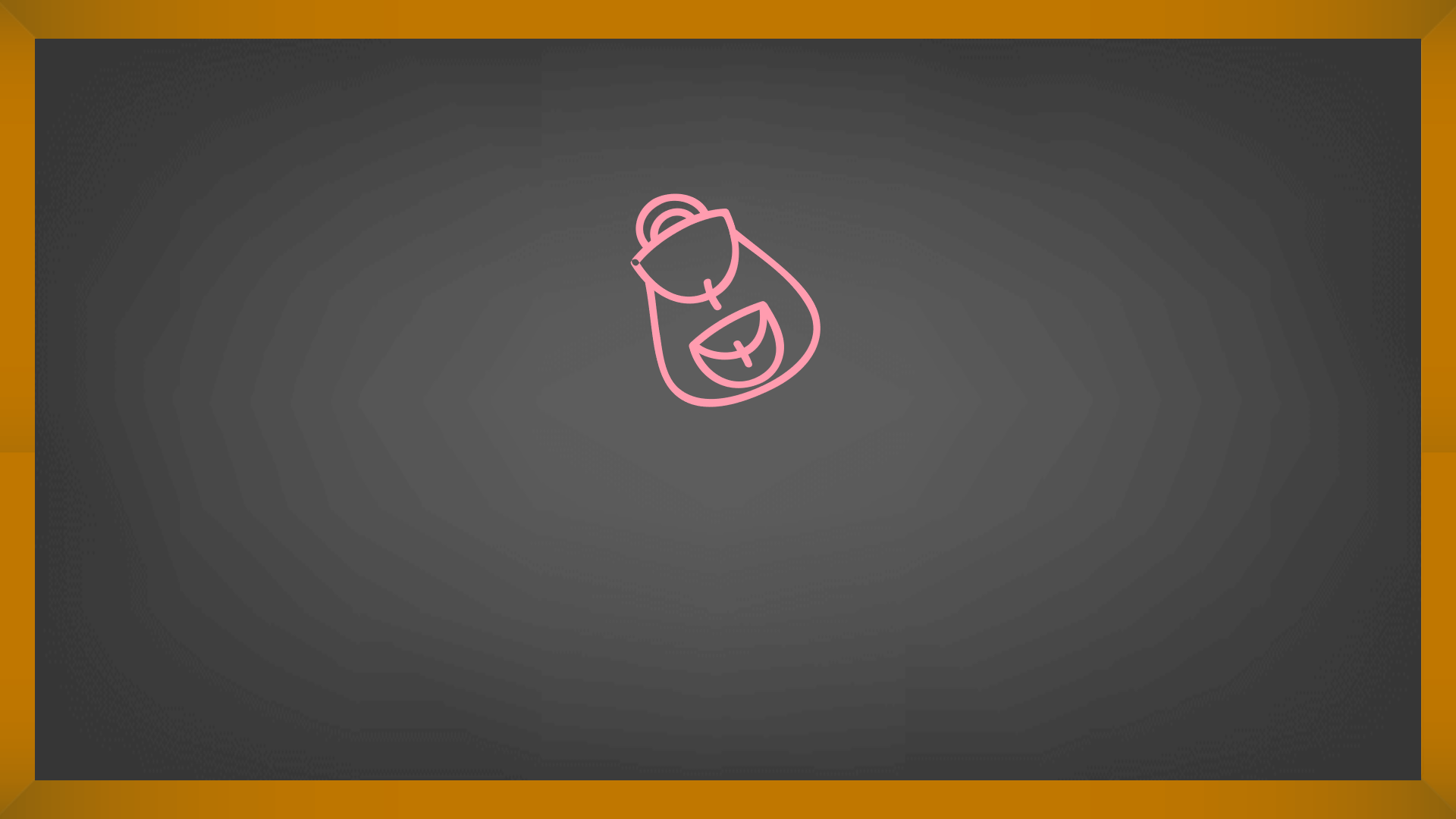 01.KHÁI NIÊM VỀ ACID
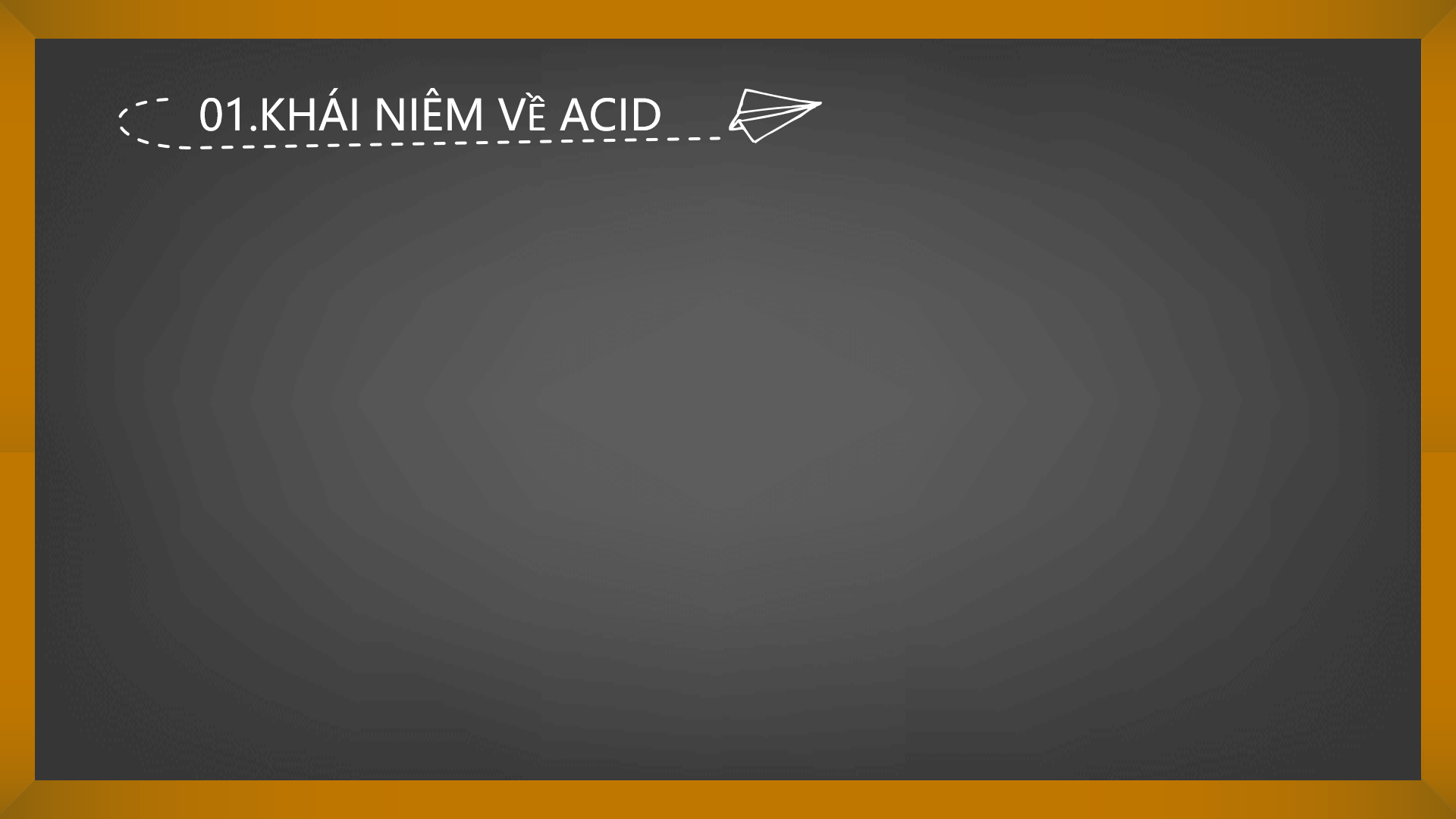 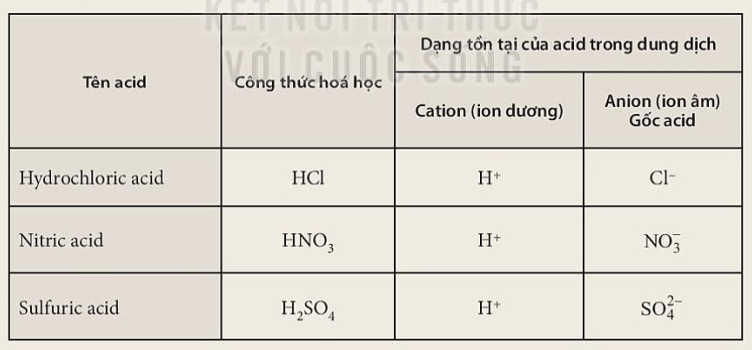 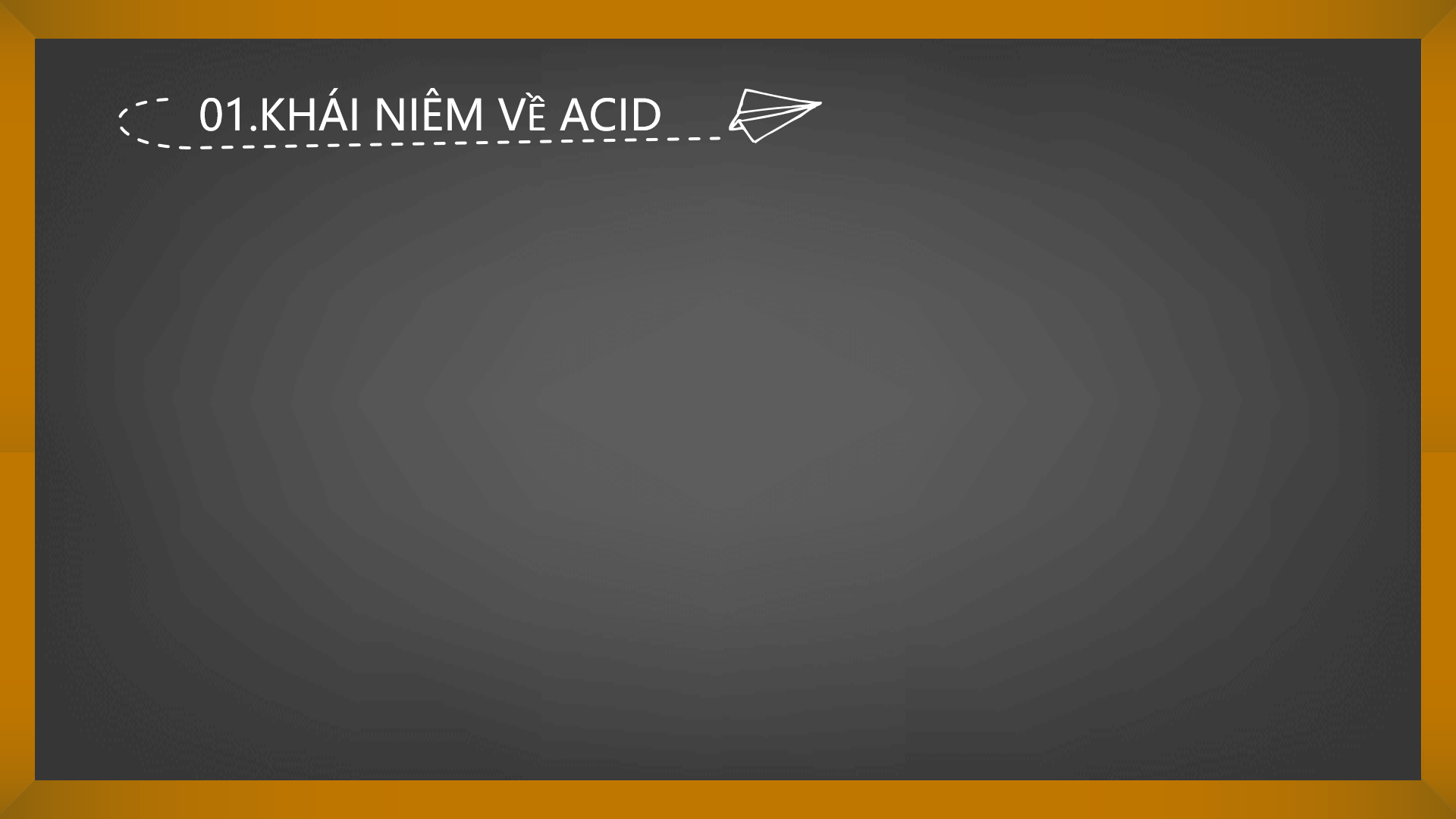 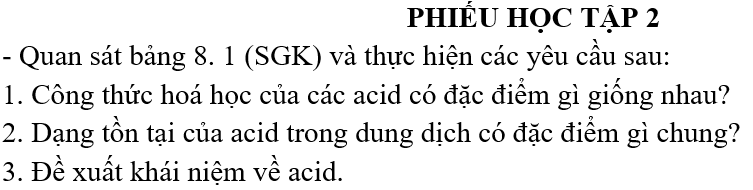 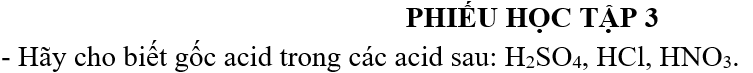 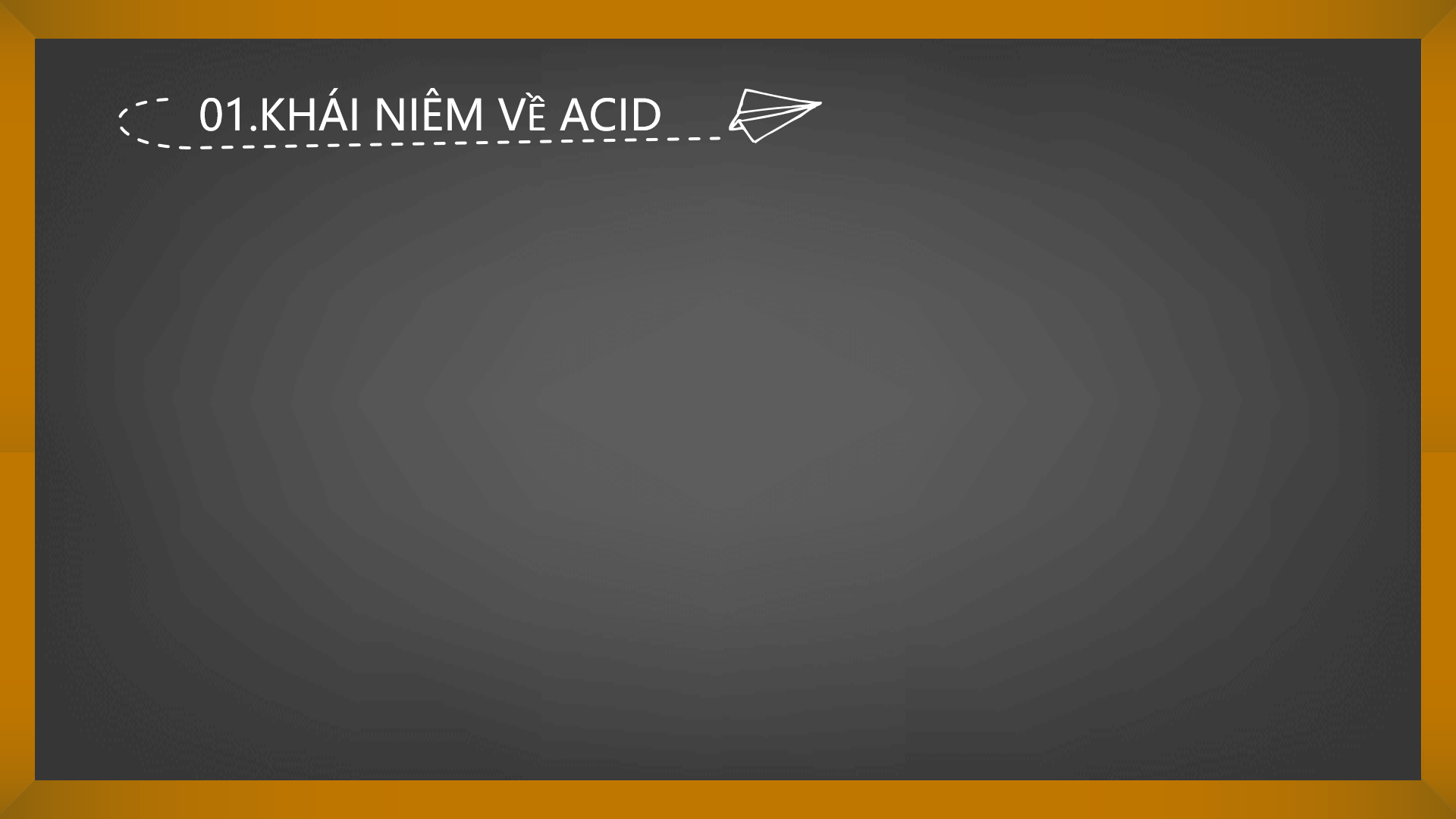 Acid là những hợp chất trong phân tử có nguyên tử hydrogen liên kết với gốc acid.
Khi tan trong nước, acid tạo ra ion H+.
Công thức phân tử của acid gồm một hay nhiều nguyên tử hydrogen và gốc acid.
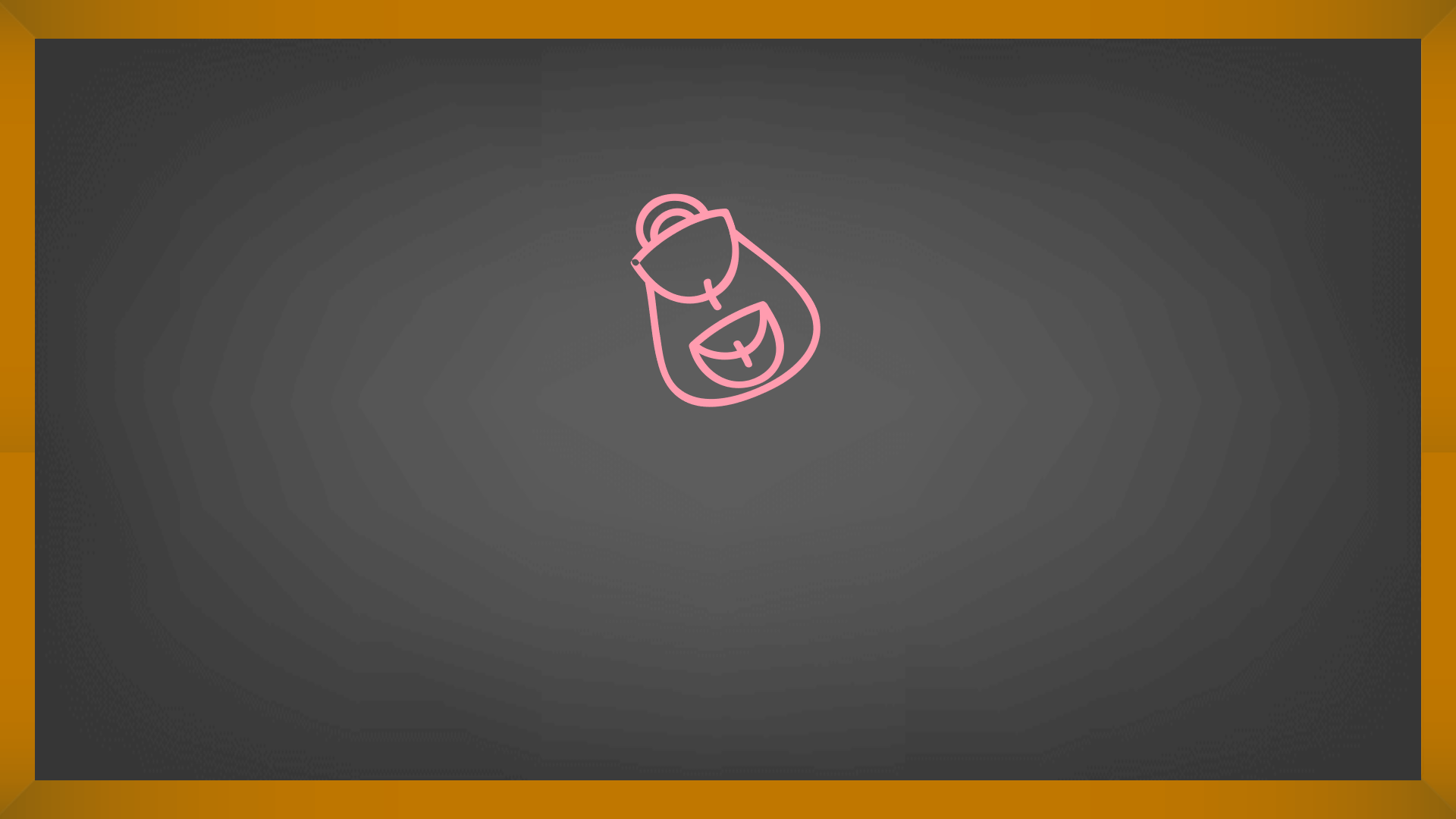 02.TÍNH CHẤT HOÁ HỌC
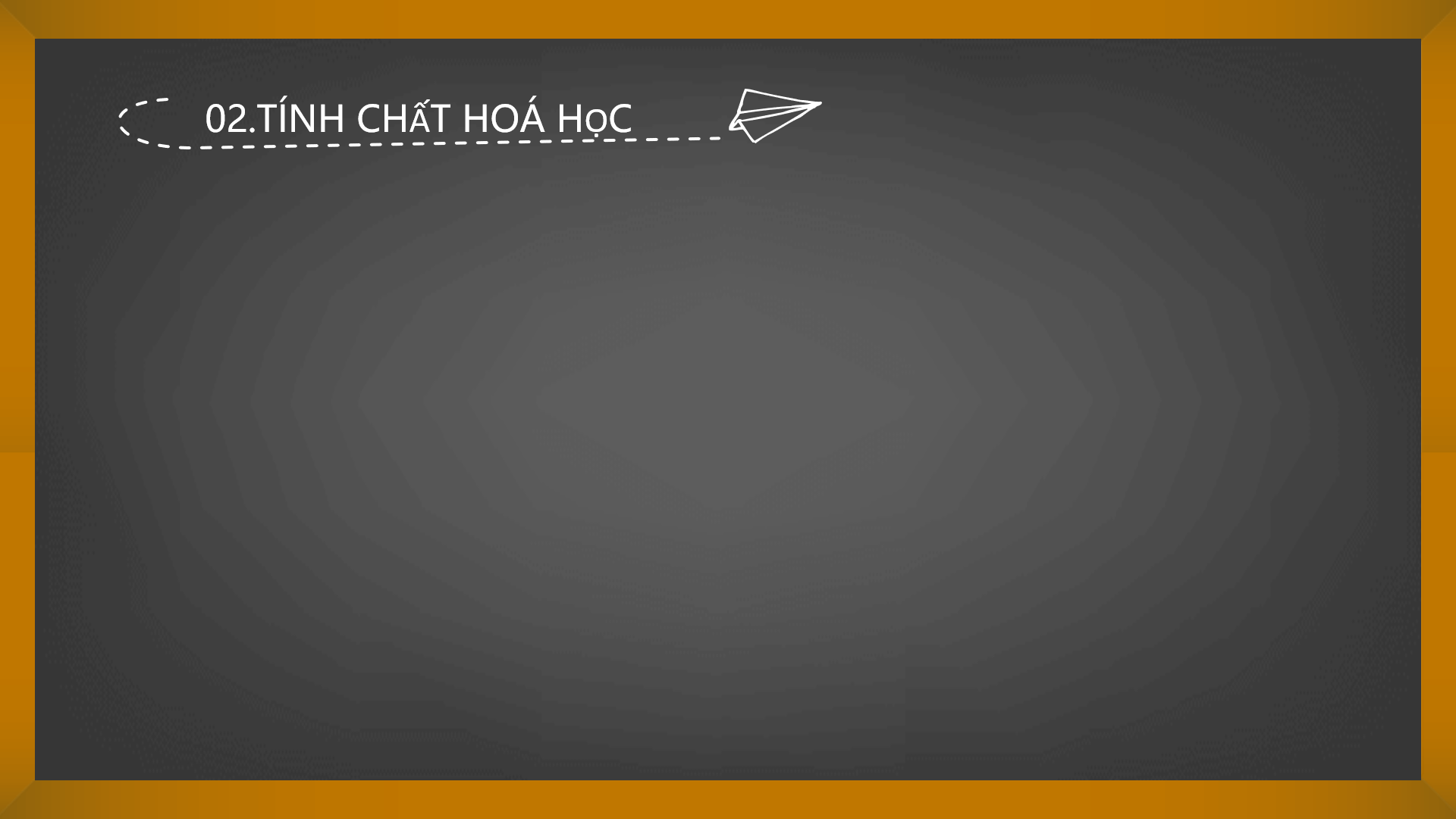 + Thí nghiệm 1: Nhỏ 1-2 giọt dung dịch HCl vào giấy quỳ tím.
+ Thí nghiệm 2: Cho khoảng 3ml dung dịch HCl vào mỗi ống nghiệm đã chuẩn bị kim loại Zn trên.
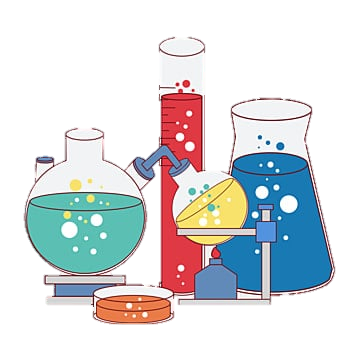 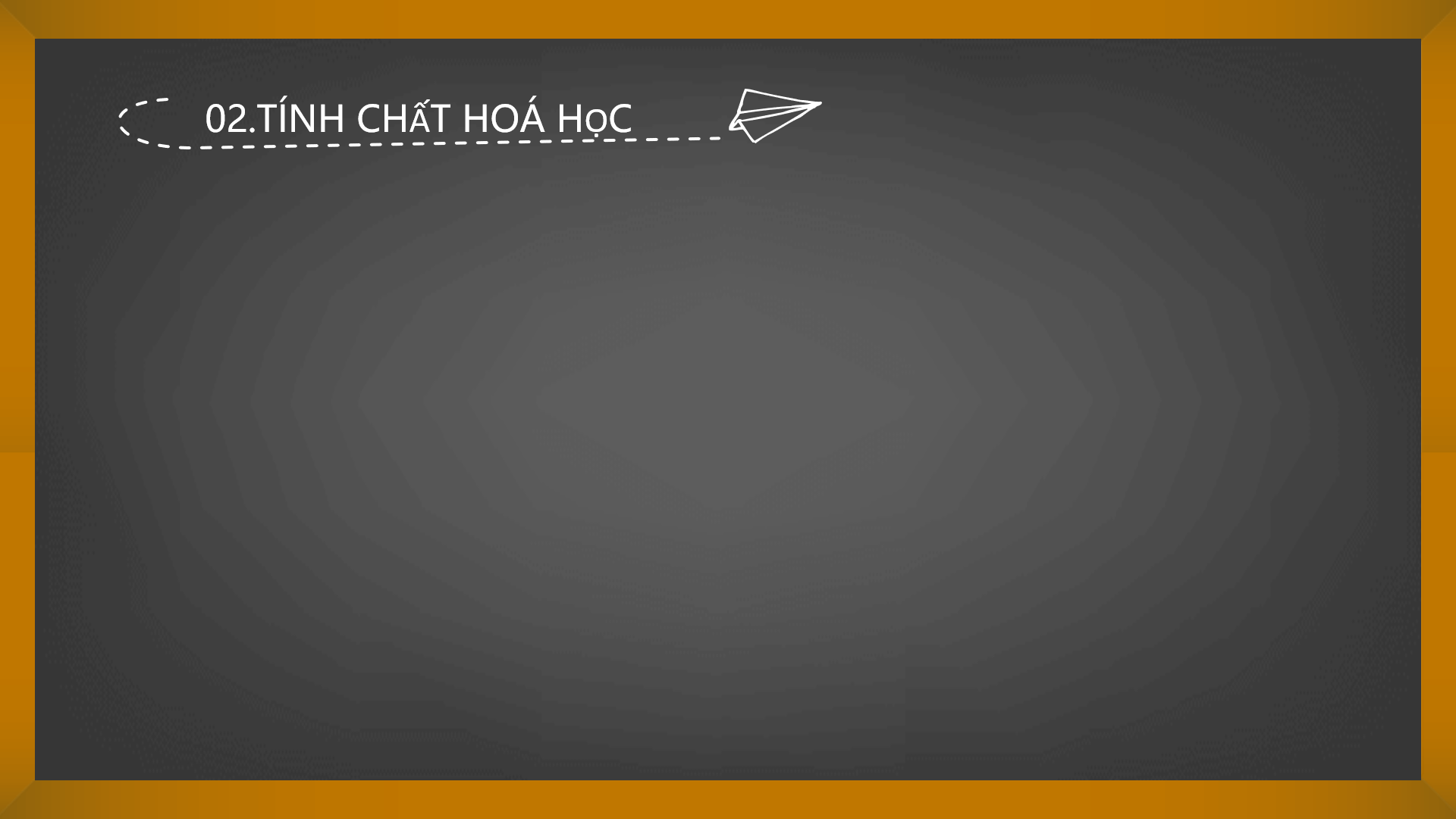 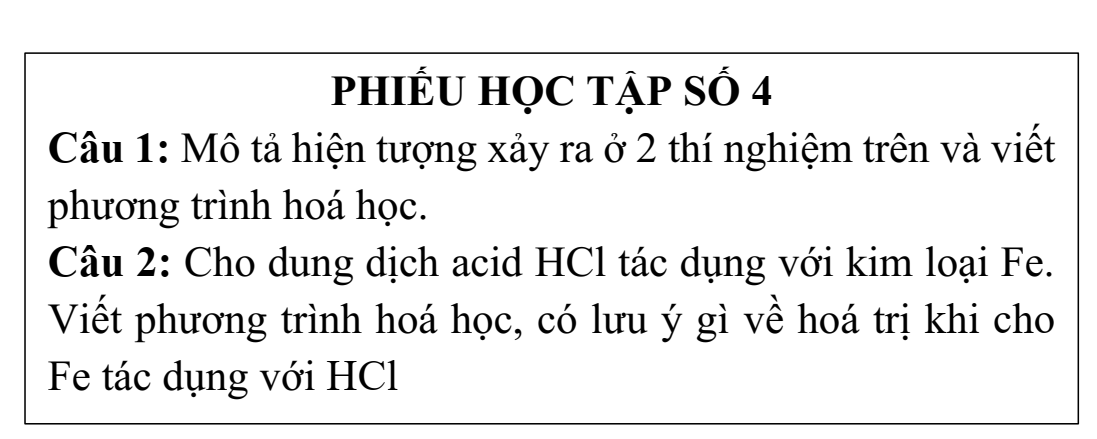 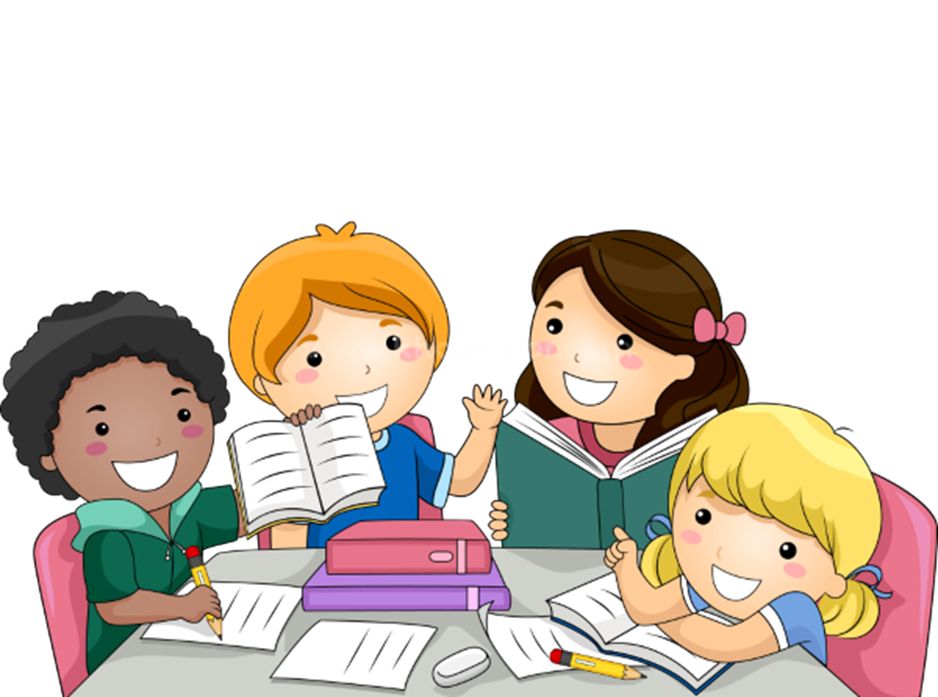 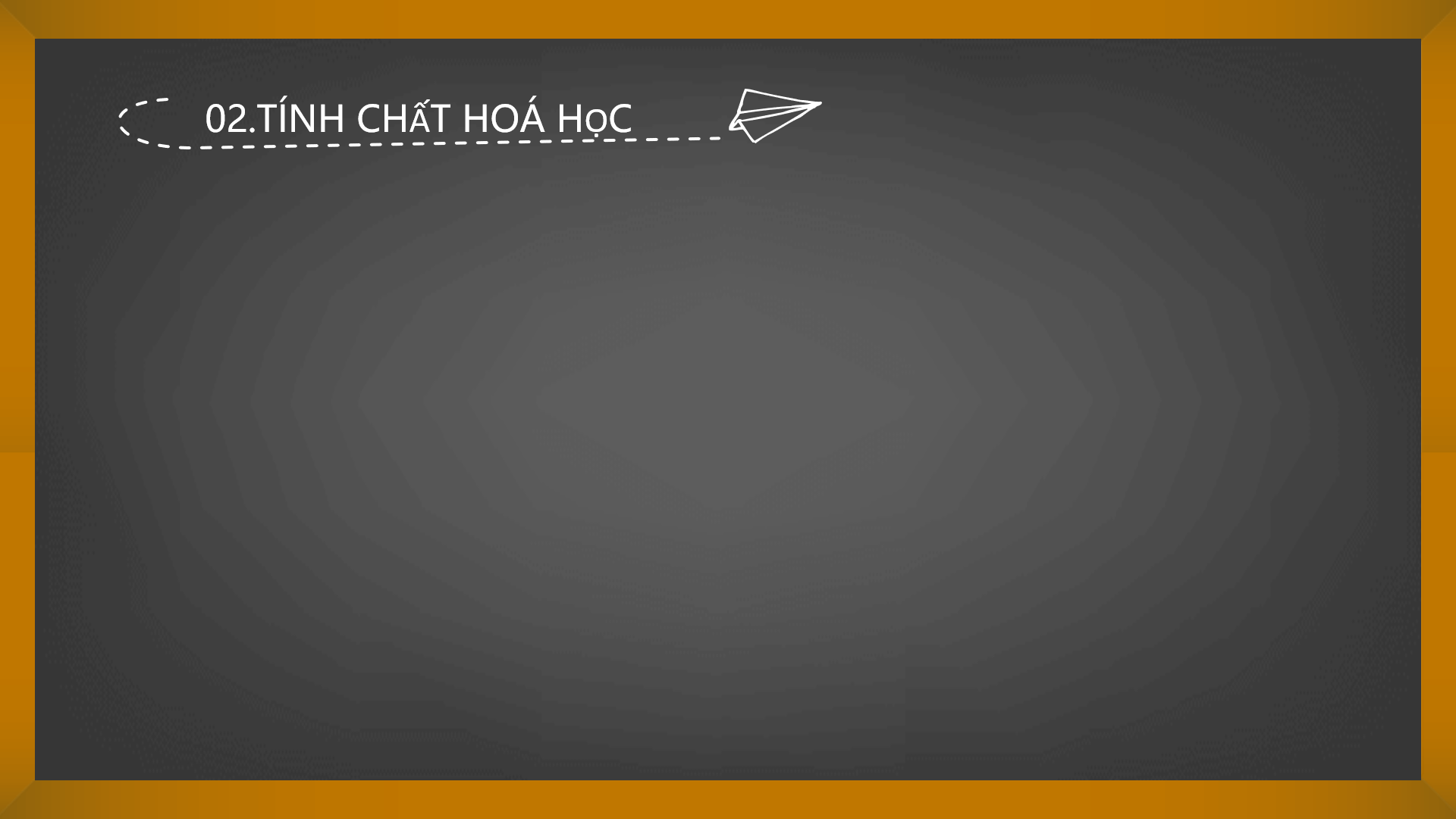 Làm đổi màu giấy quỳ tím sang đỏ
Acid thường tan được trong nước.
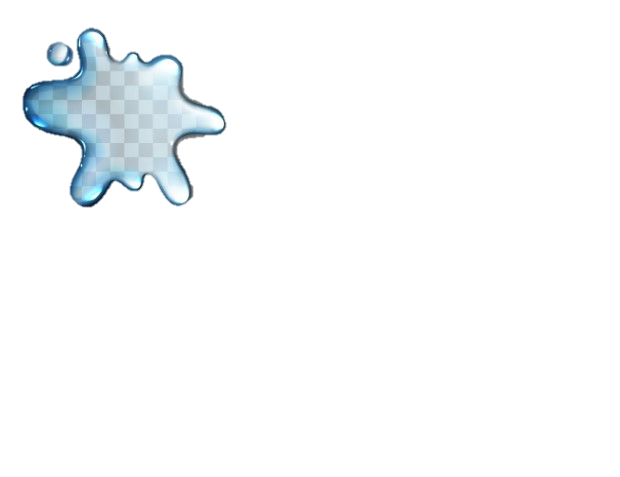 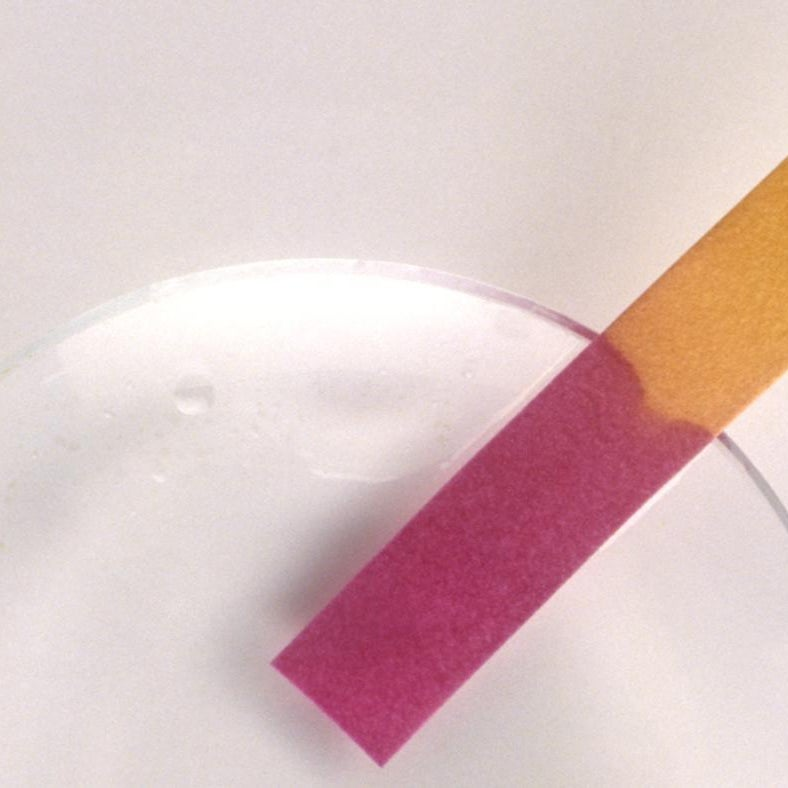 Acid phản ứng với kim loại (đứng trước H trong dãy hoạt động hoá học của Kim loại) để tạo thành muối và giải phóng ra khí hydrogen.
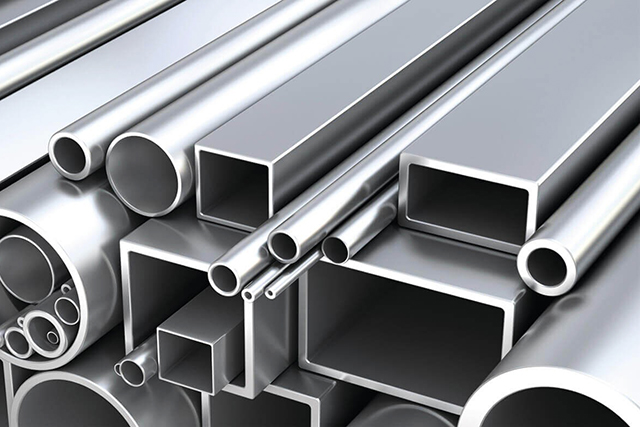 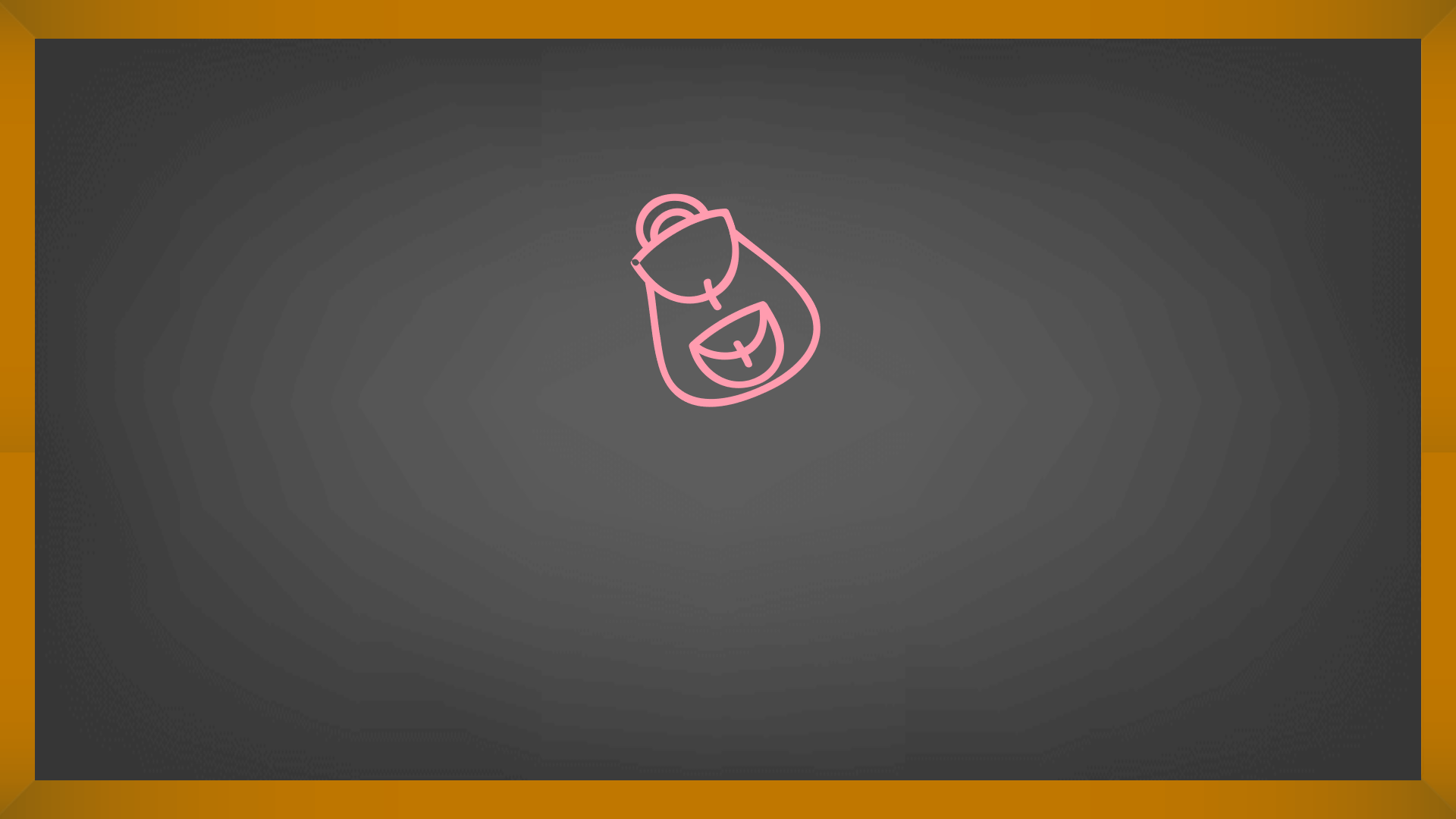 03.MỘT SỐ ACID QUAN TRỌNG
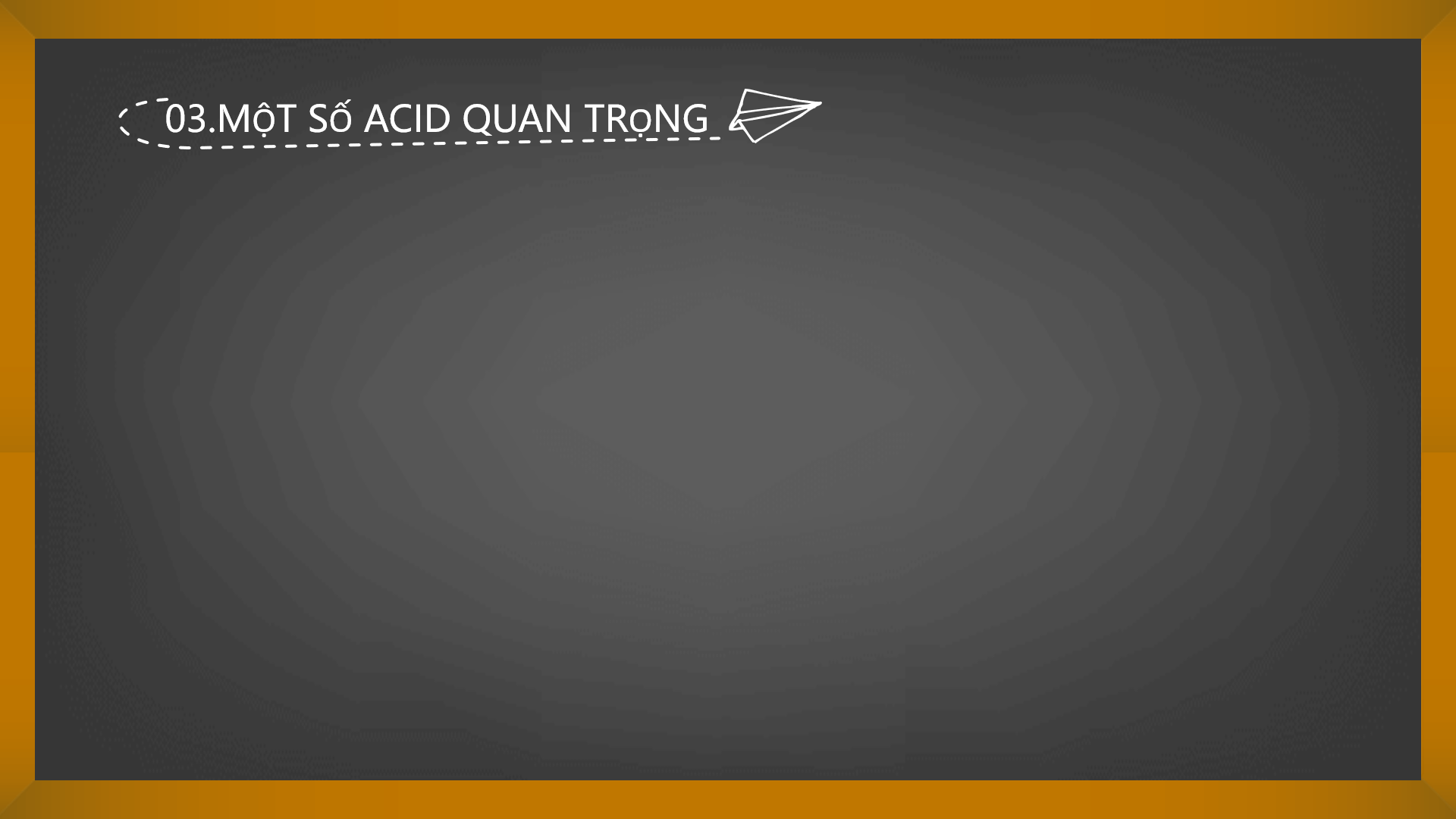 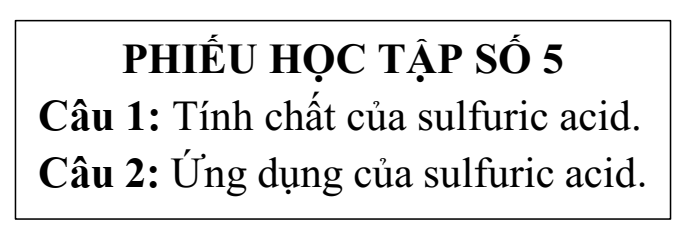 NHÓM 1
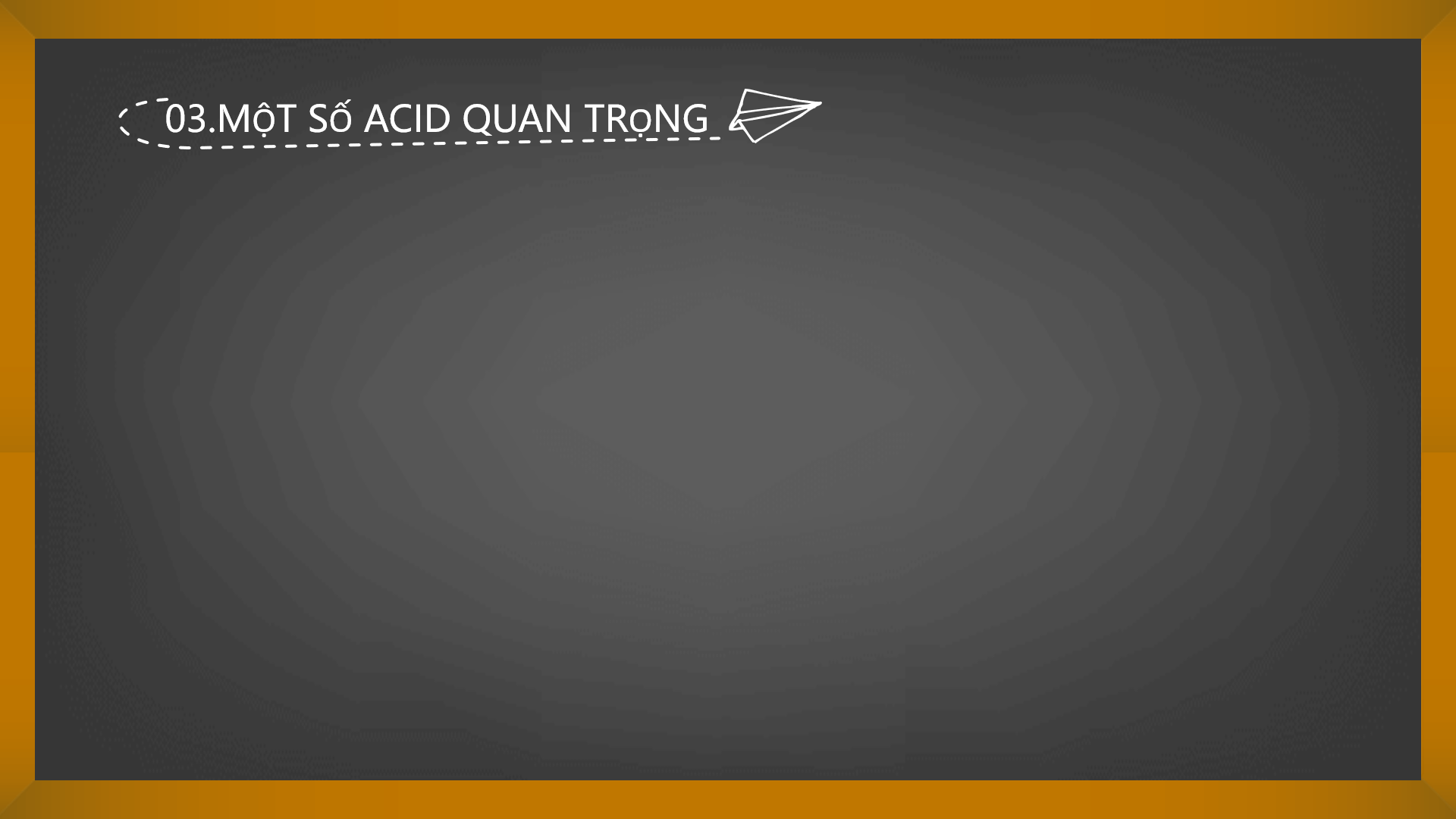 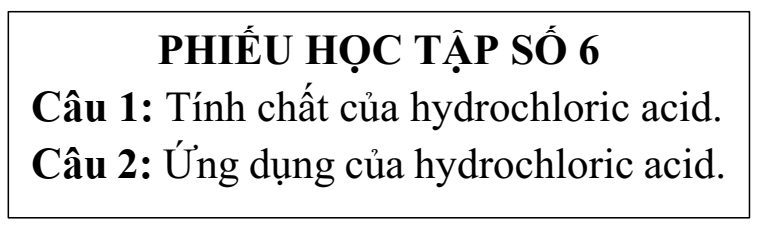 NHÓM 2
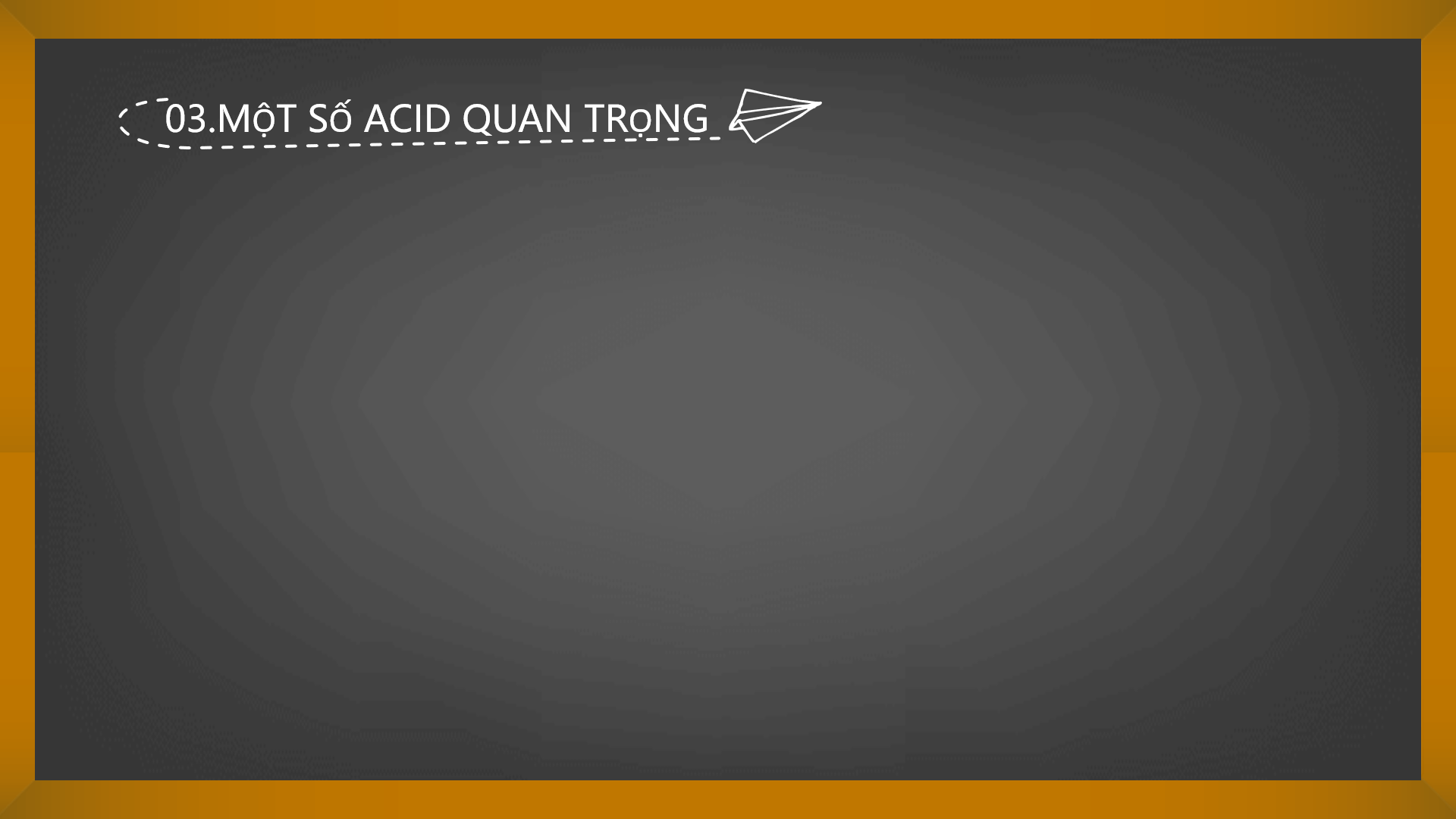 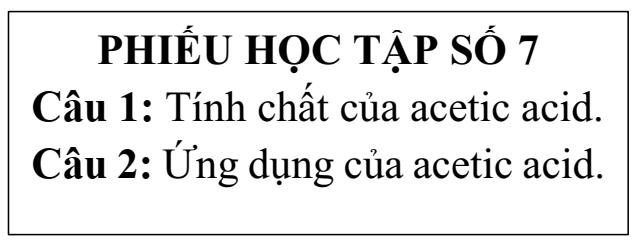 NHÓM 3
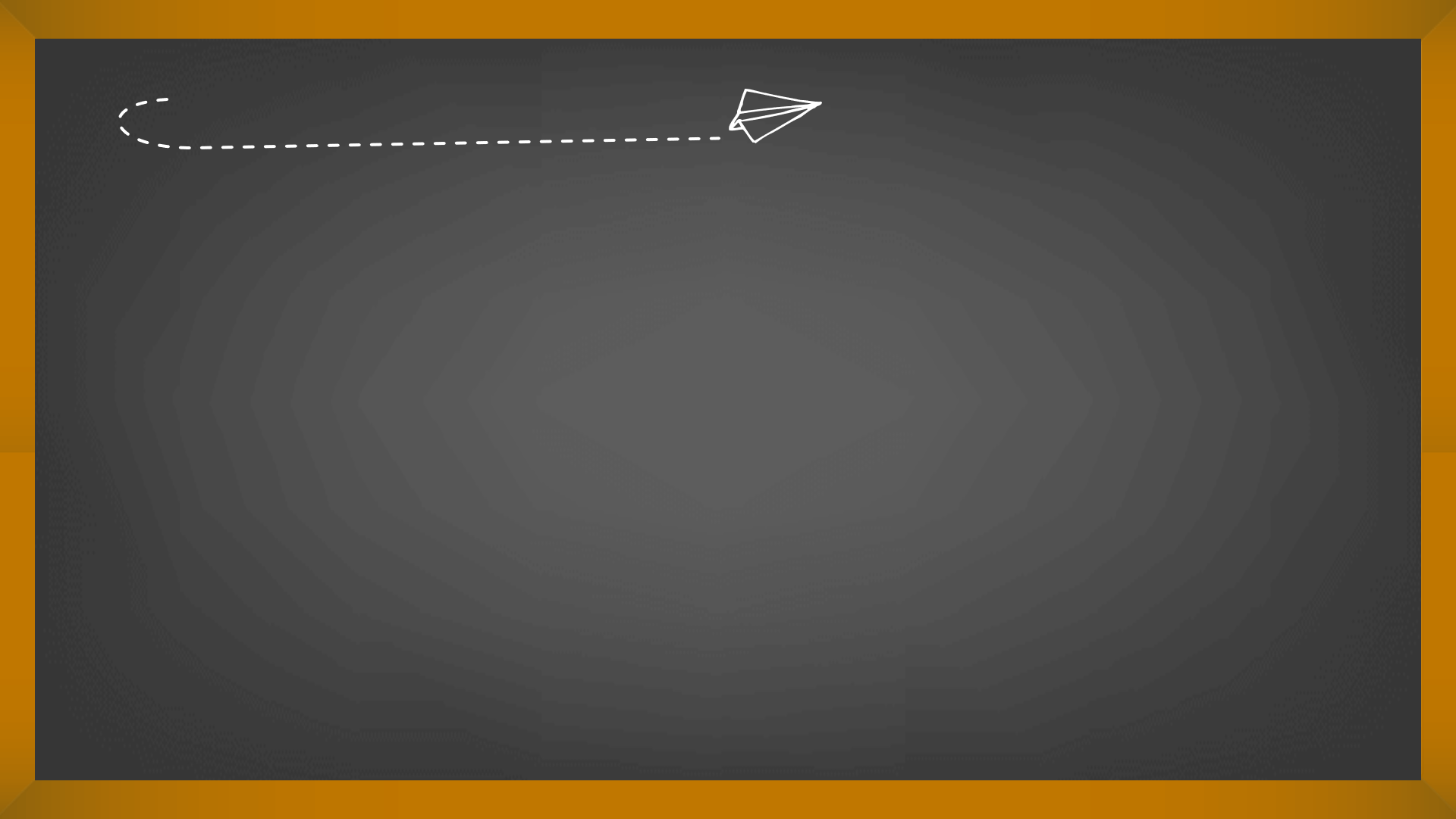 a. Sulfuric acid
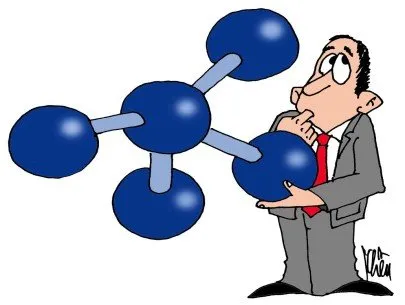 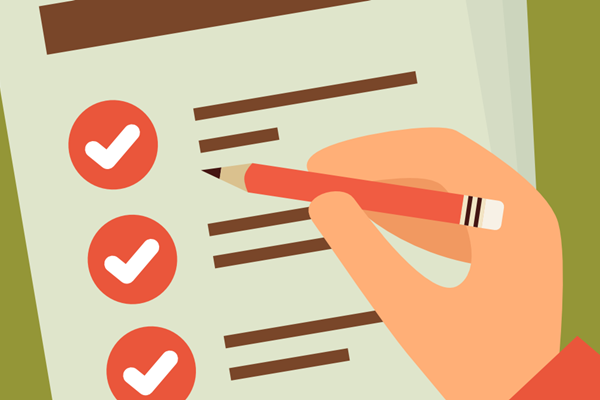 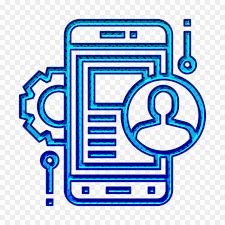 H2SO4 là chất lỏng, không màu, không bay hơi, sánh như dầu ăn nặng gần gấp hai lần nước.
Sulfuric acid tan vô hạn trong nước và toả ra rất nhiều nhiệt.
Lưu ý: Tuyệt đối không được pha loãng dung dịch sulfuric acid đặc.
Sản xuất phẩm phẩm nhuộm, sản xuất giấy, tơ sợi, sản xuất sơn, sản xuất chất dẻo, sản xuất chất tẩy rửa, sản xuất phân bón..
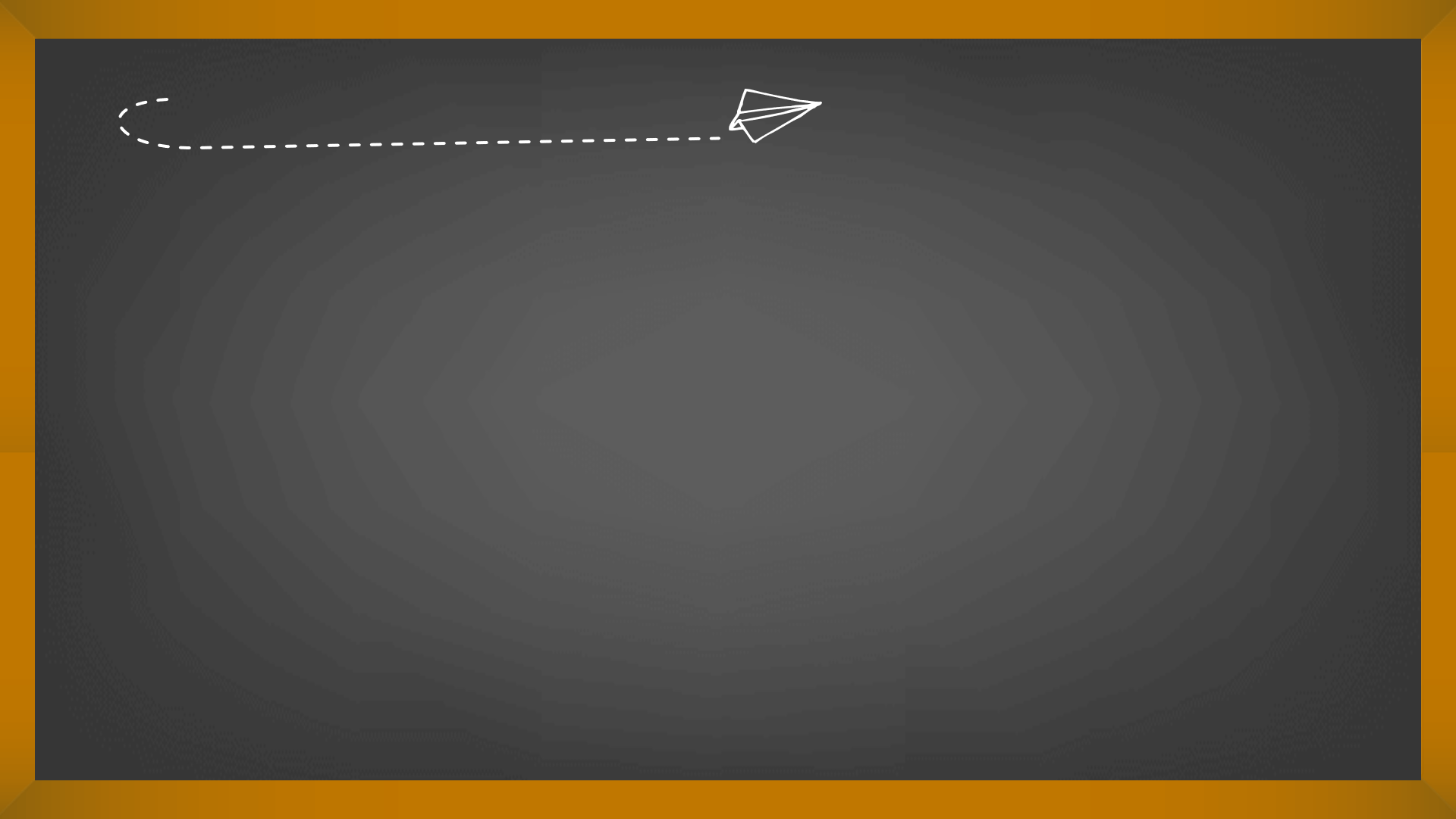 b. Hydrochloric acid
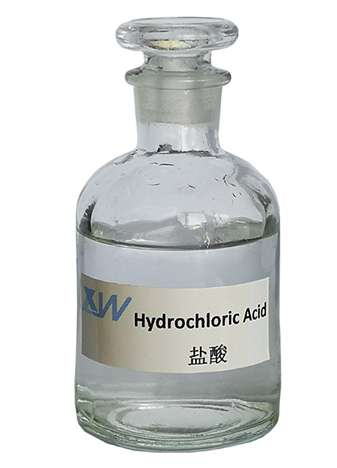 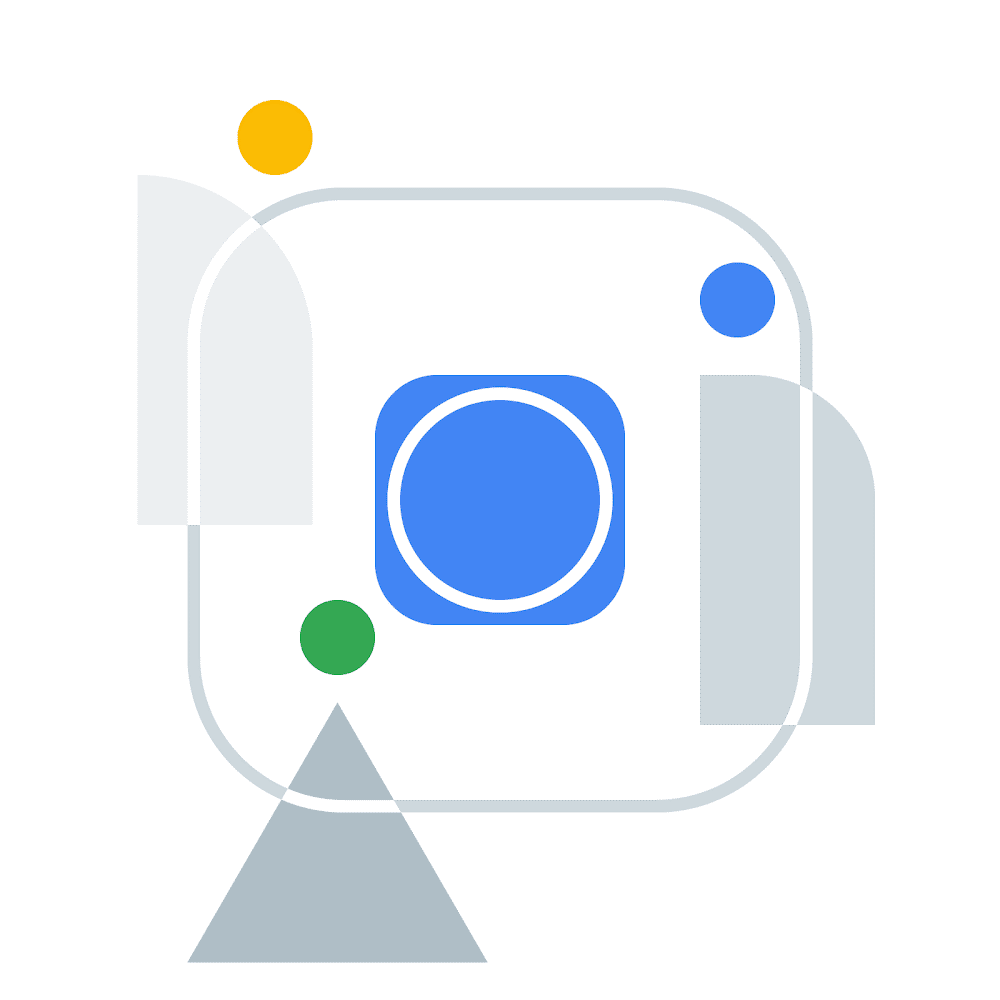 Dung dịch hydrochloric acid (HCl) là chất lỏng không màu. 
HCl còn tồn tại trong dạ dày con người.
Tẩy gỉ thép, tổng hợp chất hữu cơ, xử lí pH bể bơi.
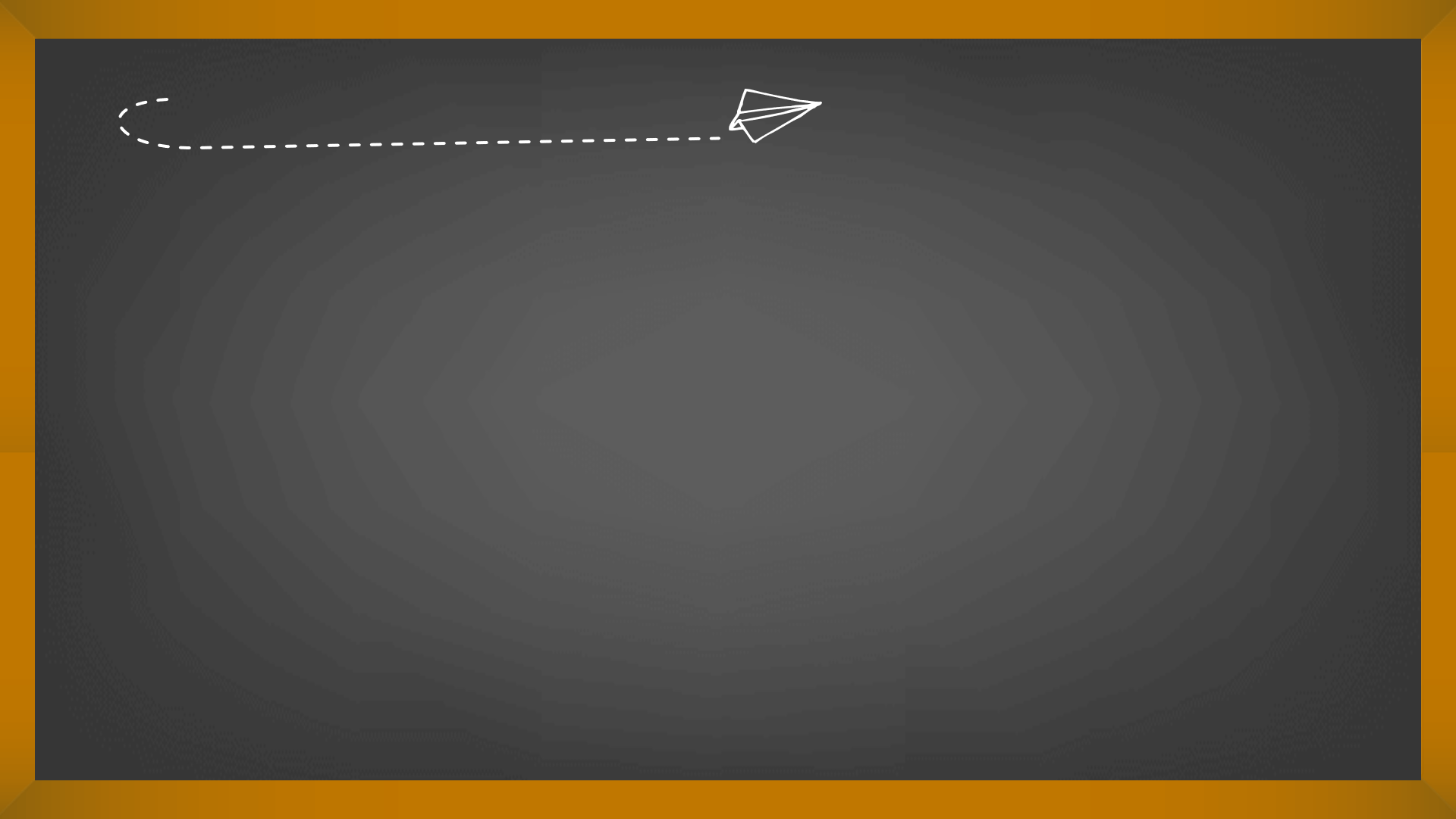 c. Acetic acid
Acetic acid (CH3COOH) là chất lỏng không màu, có vị chua
Trong giấm ăn có chứa acetic acid với nồng độ 2 – 5%
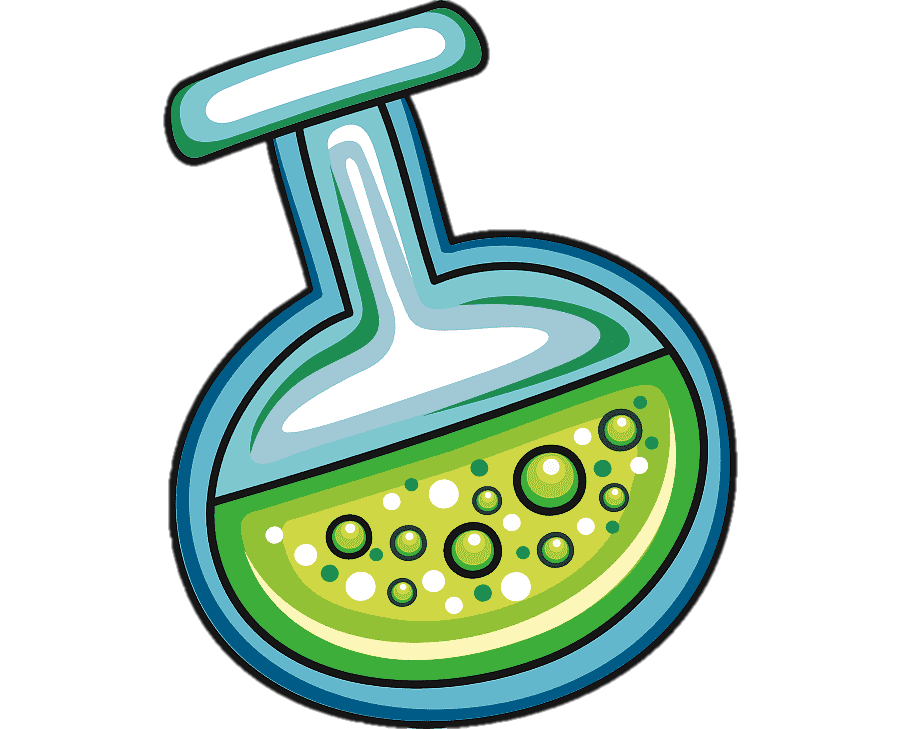 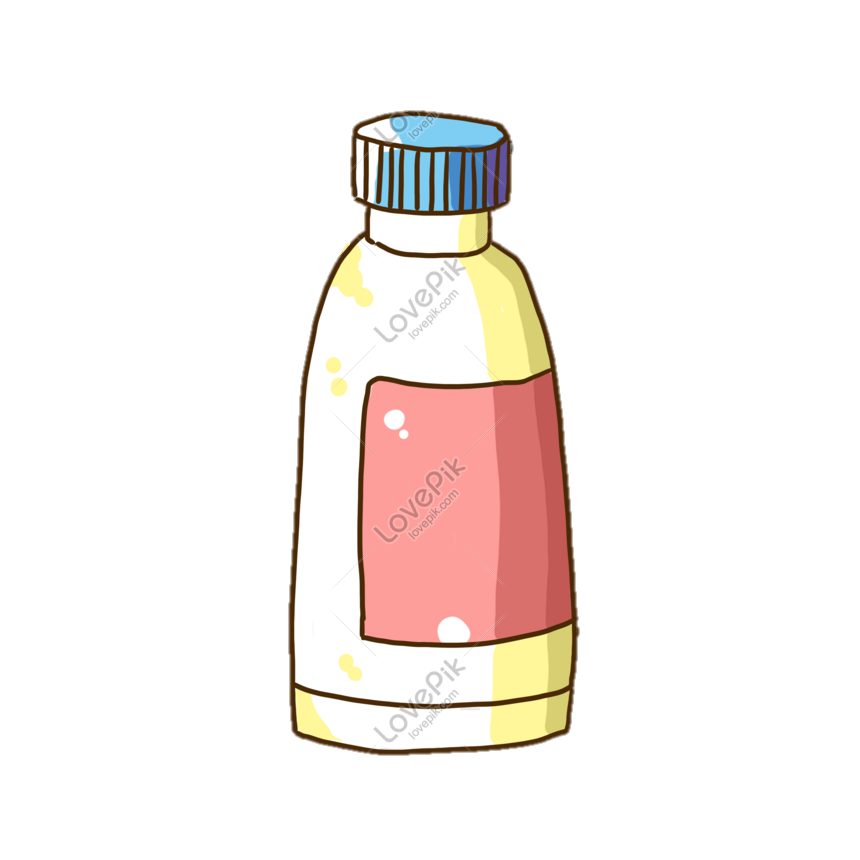 Sản xuất sợi poly(vinyl acetate), sản xuất sơn, chế biến thực phẩm, sản xuất dược phẩm.
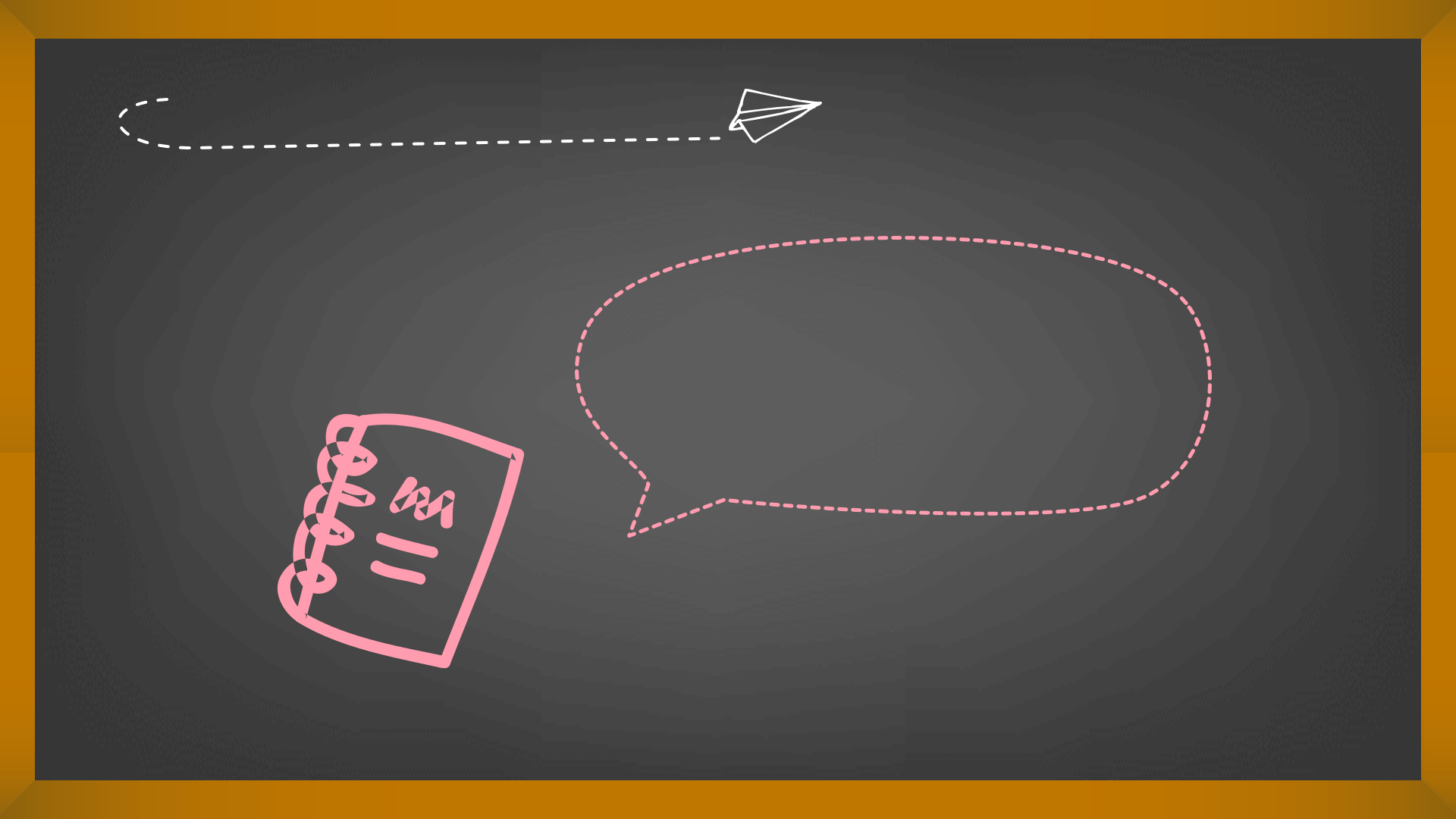 LUYỆN TẬP
Trao đổi nhóm nhỏ để chia sẻ kết quả giải quyết các câu hỏi/bài tập trong phiếu học tập số 8
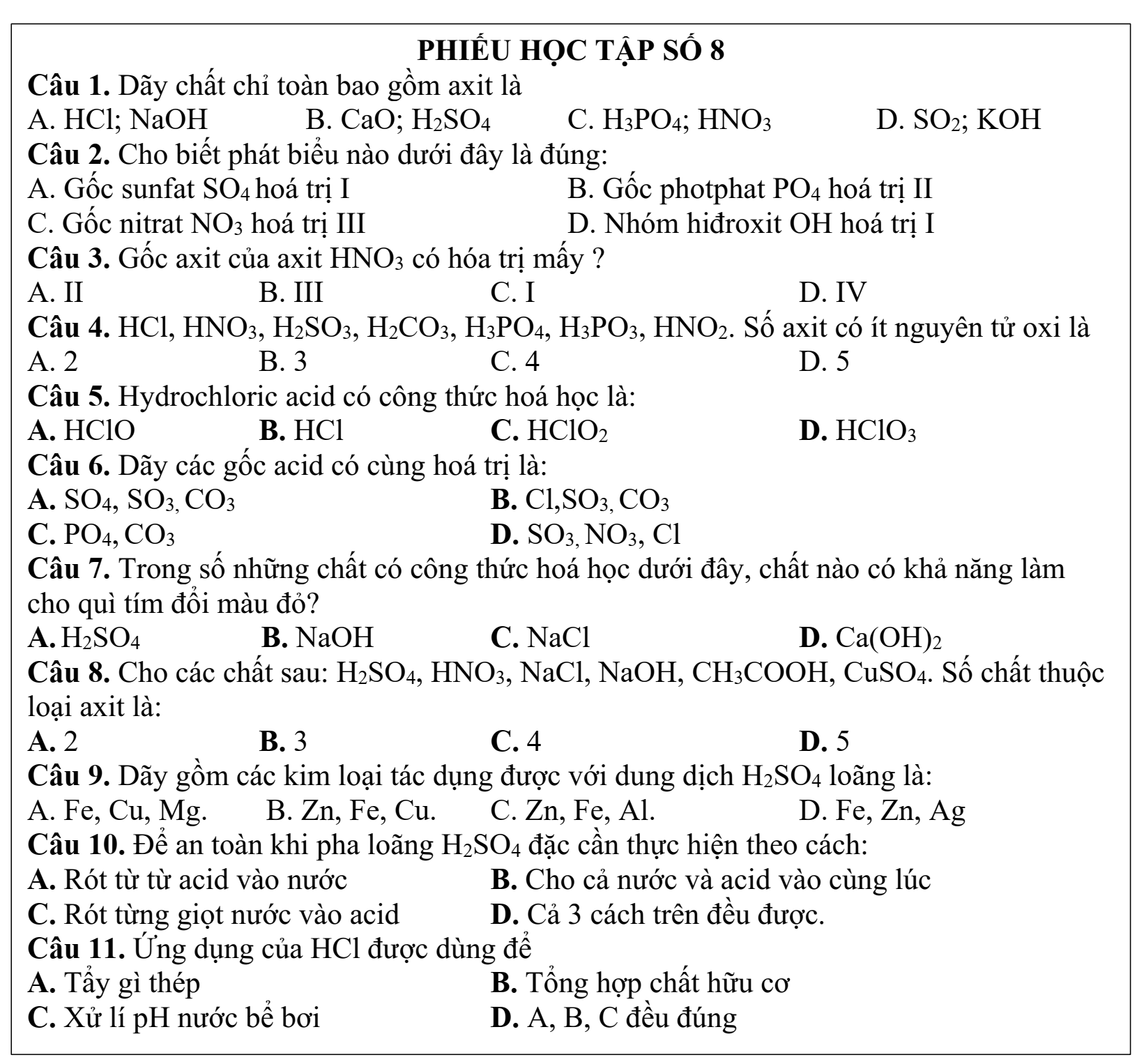 Câu 1. Dãy chất chỉ toàn bao gồm axit là  
A. HCl; NaOH             
B. CaO; H2SO4
C. H3PO4; HNO3
D. SO2; KOH
Câu 2. Cho biết phát biểu nào dưới đây là đúng:
A. Gốc sunfat SO4 hoá trị I  
B. Gốc photphat PO4 hoá trị II
C. Gốc nitrat NO3 hoá trị III  
D. Nhóm hiđroxit OH hoá trị I
Câu 3. Gốc axit của axit HNO3 có hóa trị mấy ? 
A. II                            B. III                        
C. I                              D. IV
Câu 4. HCl, HNO3, H2SO3, H2CO3, H3PO4, H3PO3, HNO2. Số axit có ít nguyên tử oxi là  
A. 2             B. 3              C. 4           D. 5
Câu 5. Hydrochloric acid có công thức hoá học là:
HClO            B. HCl                   
C. HClO2            D. HClO3
Câu 6. Dãy các gốc acid có cùng hoá trị là:
SO4, SO3, CO3                                
B. Cl,SO3, CO3                                
C. PO4, CO3                               	
D. SO3, NO3, Cl
Câu 7. Trong số những chất có công thức hoá học dưới đây, chất nào có khả năng làm cho quì tím đổi màu đỏ?  
H2SO4                         
B. NaOH                         	
C. NaCl    	
D. Ca(OH)2
Câu 8. Cho các chất sau: H2SO4, HNO3, NaCl, NaOH, CH3COOH, CuSO4. Số chất thuộc loại axit là:
2                       	
3                              
C. 4	         
D. 5
Câu 9. Dãy gồm các kim loại tác dụng được với dung dịch H2SO4 loãng là:
A. Fe, Cu, Mg.                          B. Zn, Fe, Cu.
C. Zn, Fe, Al.                           D. Fe, Zn, Ag
Câu 10. Để an toàn khi pha loãng H2SO4 đặc cần thực hiện theo cách:
Rót từ từ acid vào nước                
B. Cho cả nước và acid vào cùng lúc                    	
C. Rót từng giọt nước vào acid                  
D. Cả 3 cách trên đều được
Câu 11. Ứng dụng của HCl được dùng để
Tẩy gì thép                                                         
B. Tổng hợp chất hữu cơ              	
C. Xử lí pH nước bể bơi                            	
D. A, B, C đều đúng
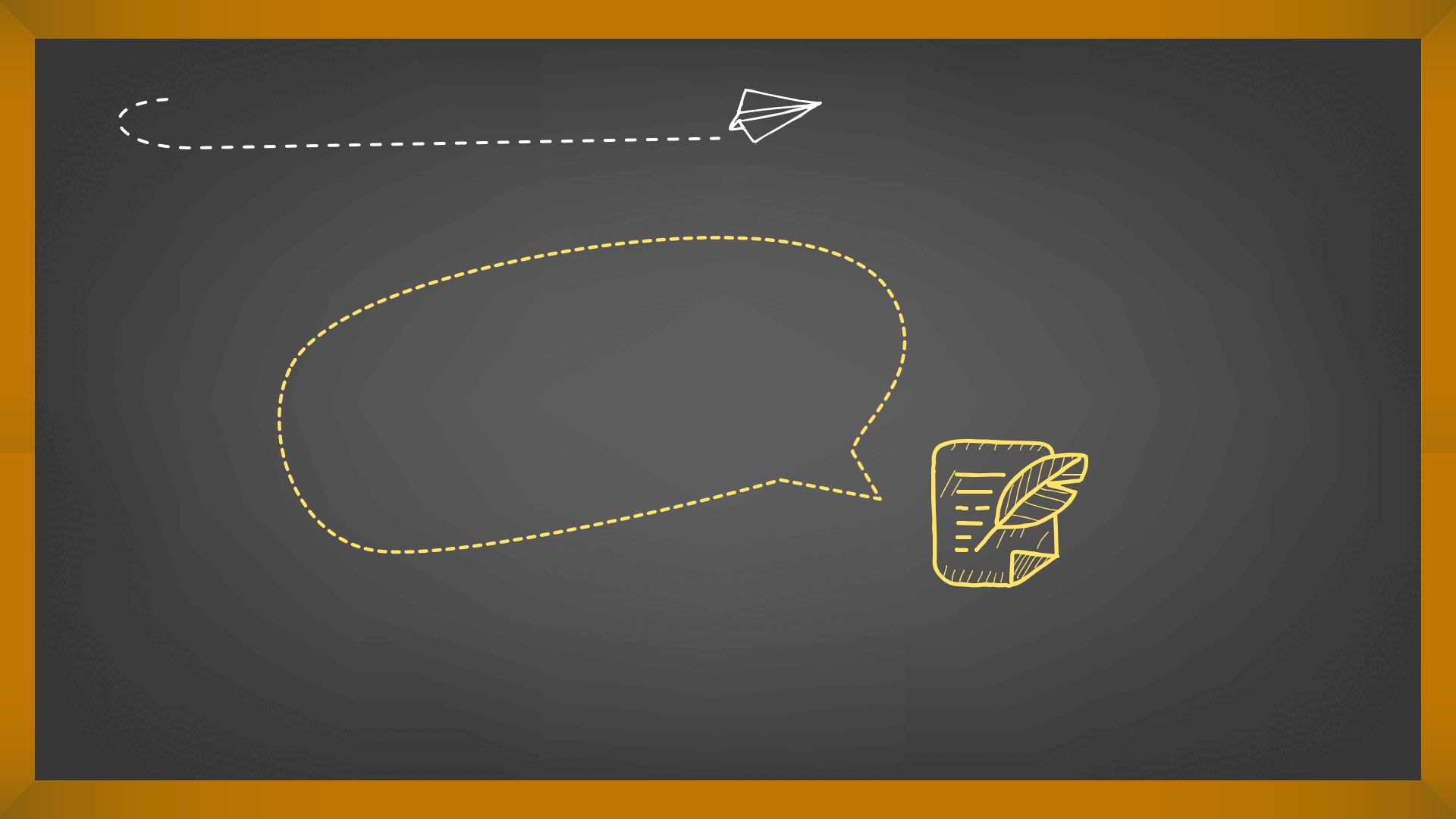 VẬN DỤNG – TÌM TÒI
Tìm hiểu về các tác hại khi sử dụng acid không đúng cách?
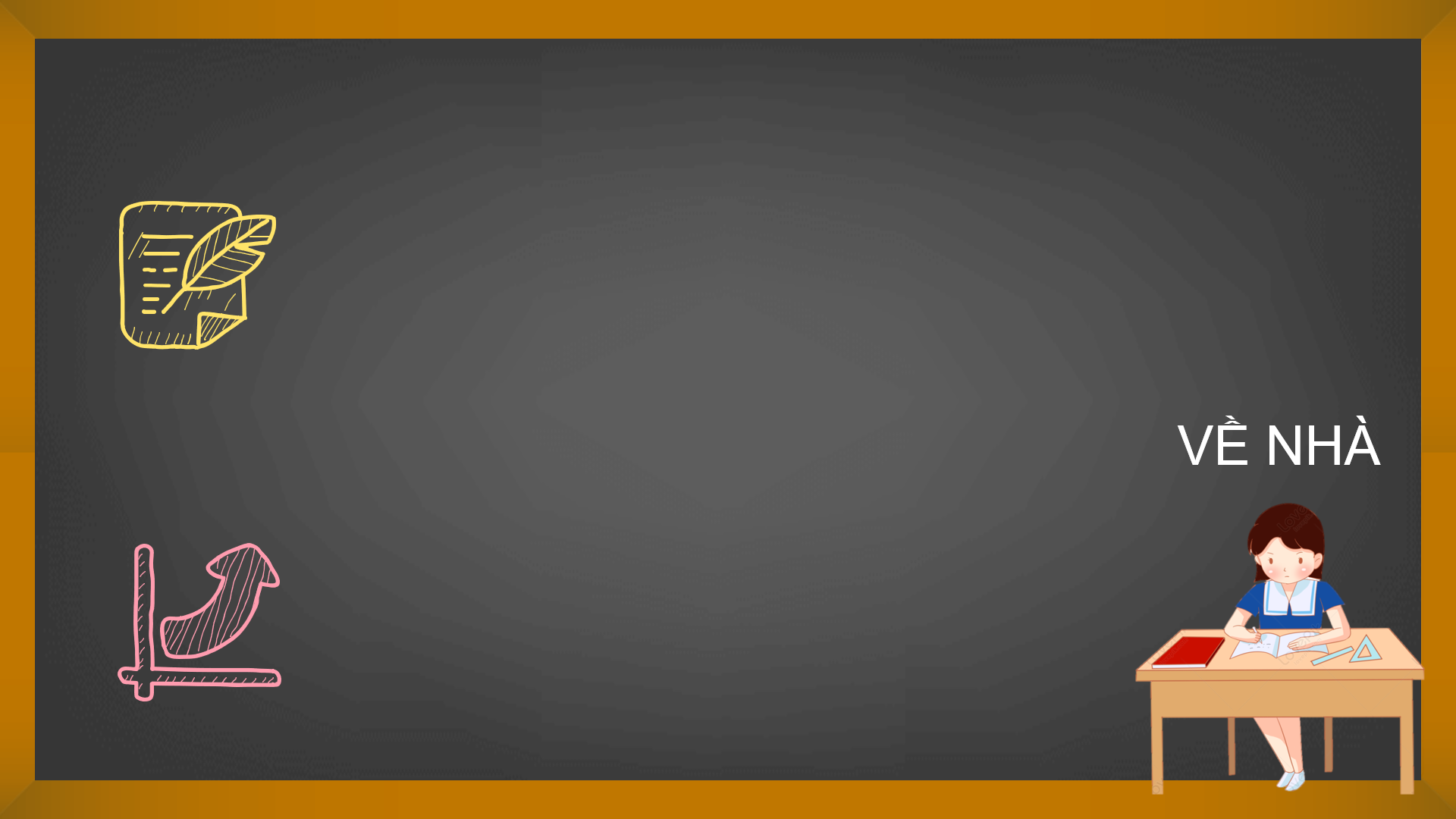 Tài liệu được chia sẻ bởi Website VnTeach.Com
https://www.vnteach.com
Một sản phẩm của cộng đồng facebook Thư Viện VnTeach.Com
https://www.facebook.com/groups/vnteach/
https://www.facebook.com/groups/thuvienvnteach/